Auslandsstudium 
2024 - 2025
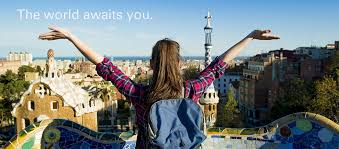 9. NOV 2023
Leiter Präsidialabteilung
1
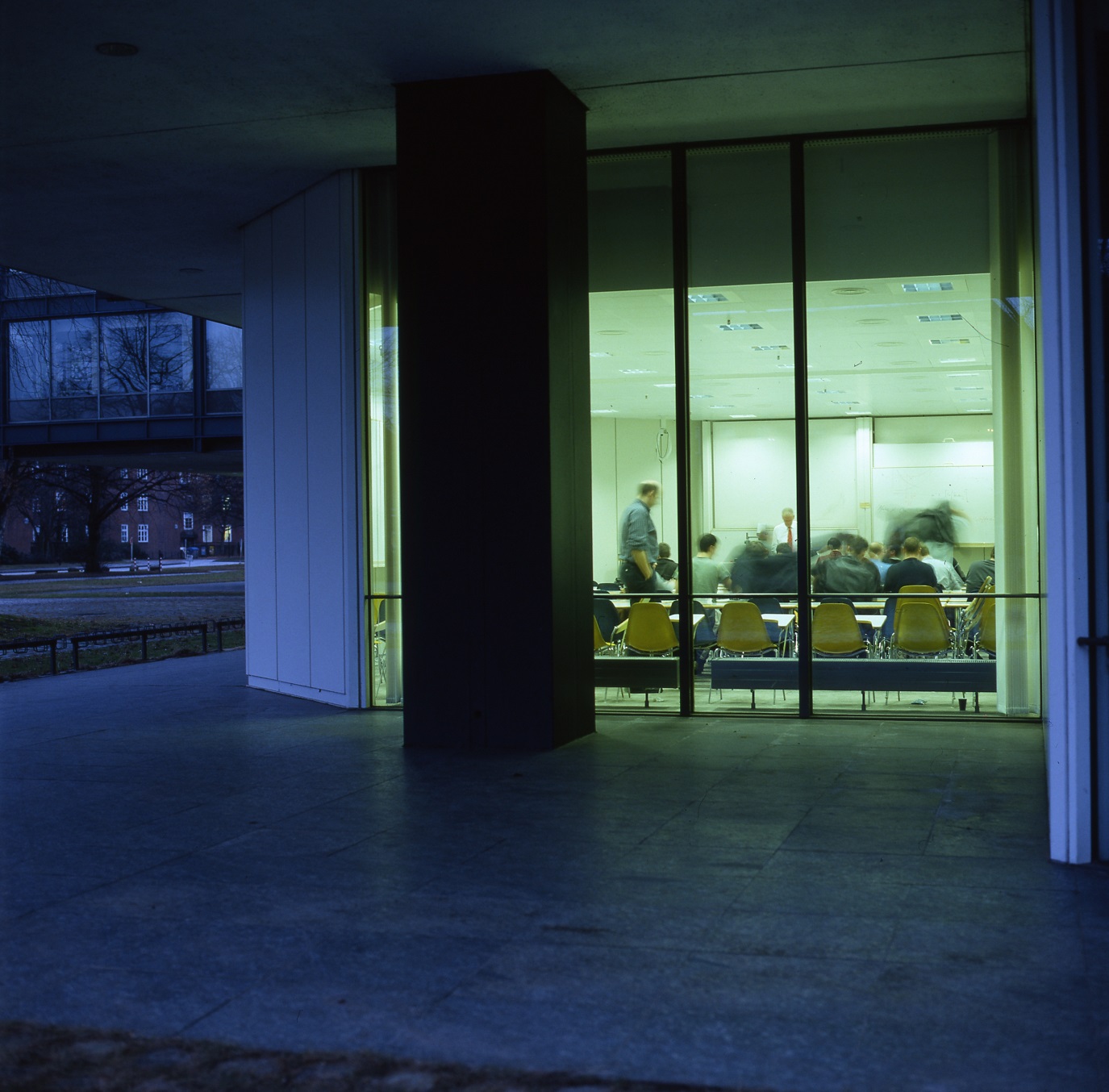 Infoveranstaltung
42  Auslandsstudienprogramme:
Asien/Australien	4
Nordamerika	9
Europa		26
Afrika		3
9. NOV 2023
Leiter Präsidialabteilung
2
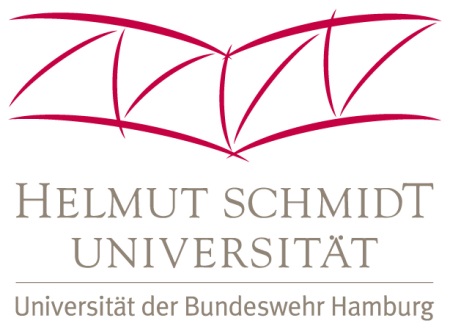 Zeitfenster für einen Auslandsaufenthalt (Regelfall)
4. Tr. Zur Vorbereitung
7. Tr. B.A. / B.Sc.
10. Tr. M.A. / M. Sc. (12. Tr.)
9. NOV 2023
Leiter Präsidialabteilung
3
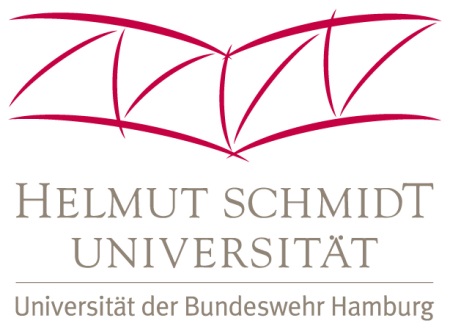 Voraussetzungen – gibt es welche?
Persönliche Eignung
Überdurchschnittliche akademische Leistungen
!
Sehr gute Fremdsprachenkenntnisse
Einwandfreie militärische Beurteilung
(Stellungnahme des zivilen Bedarfsträgers)
9. NOV 2023
Leiter Präsidialabteilung
4
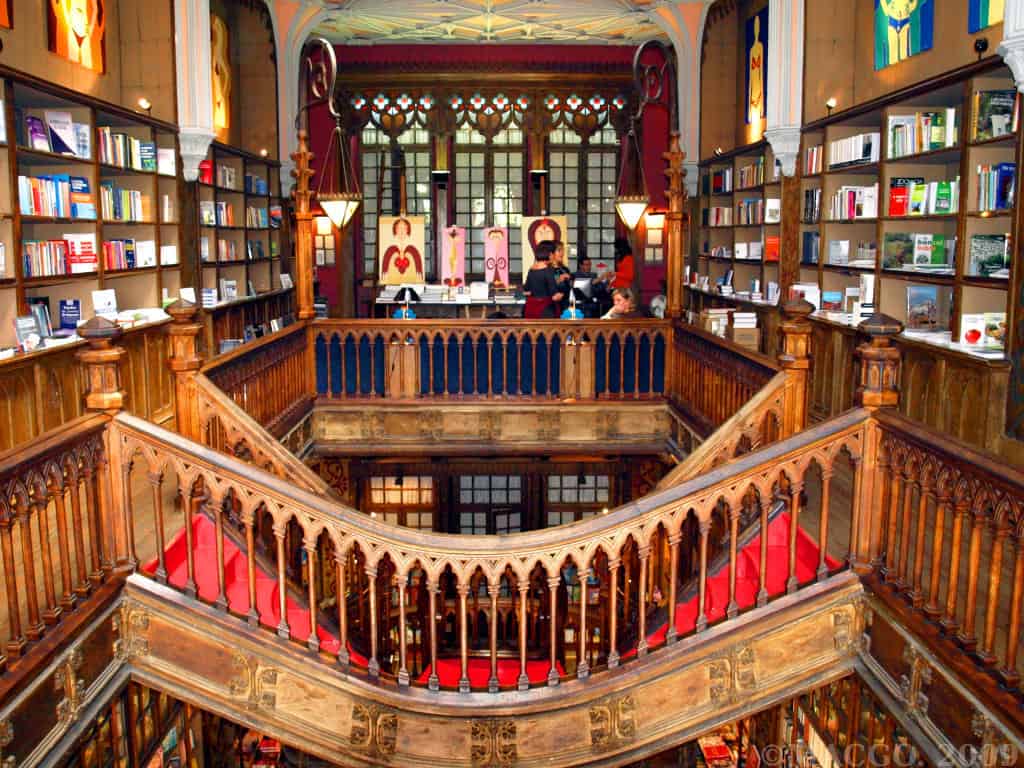 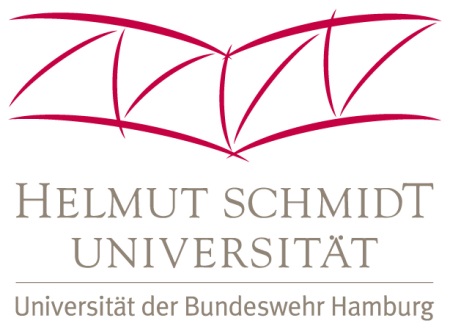 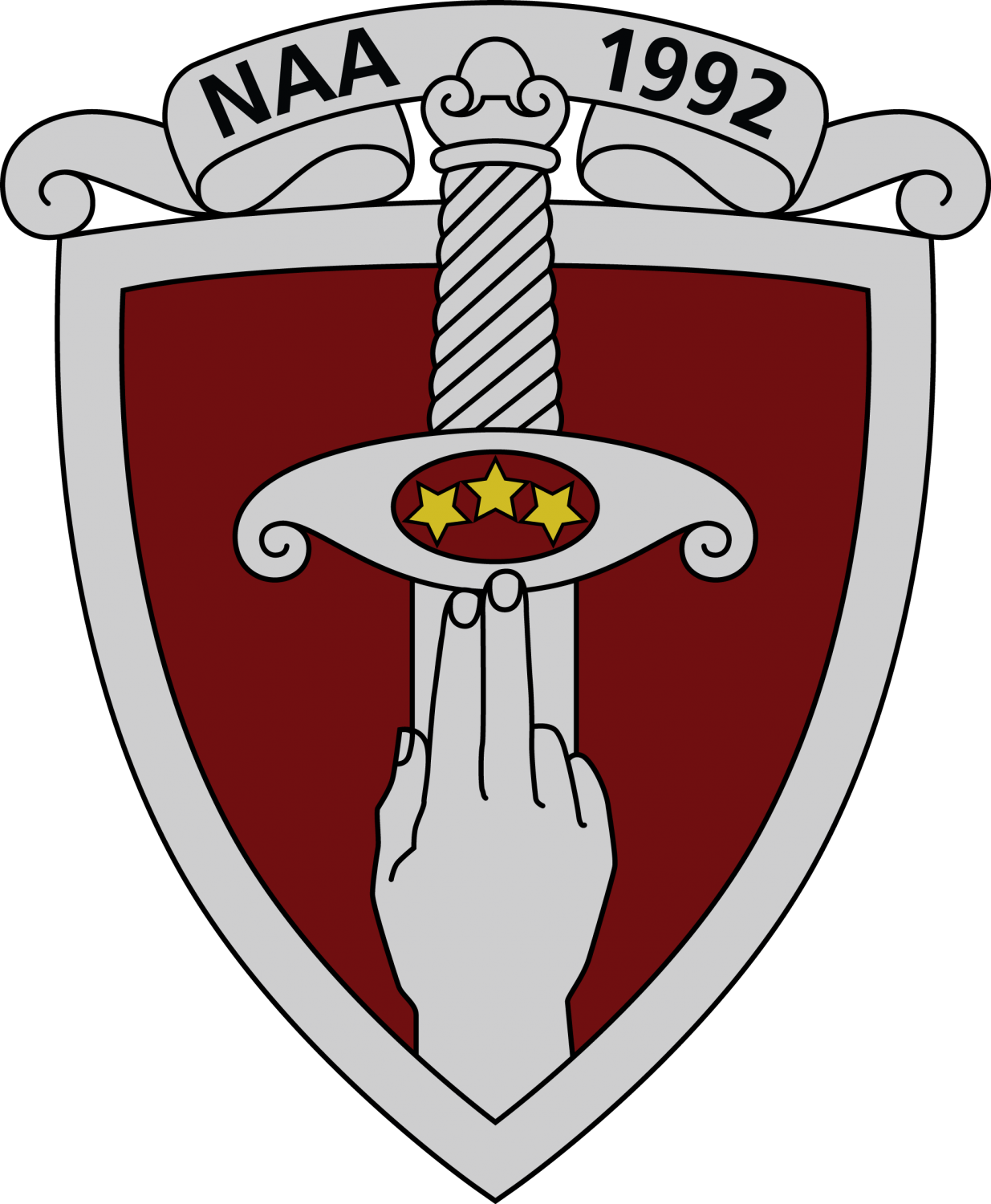 Latvian National Defence Academy
University of Porto
Welche generellen Möglichkeiten gibt es?
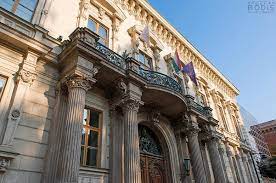 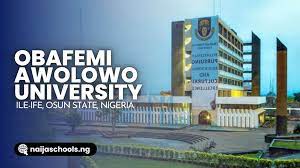 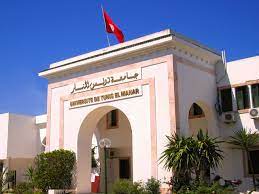 Andrassy Universität Budapest
Obafemie Awolowo University
University of Tunis at El Manar (UTM)
9. NOV 2023
Leiter Präsidialabteilung
5
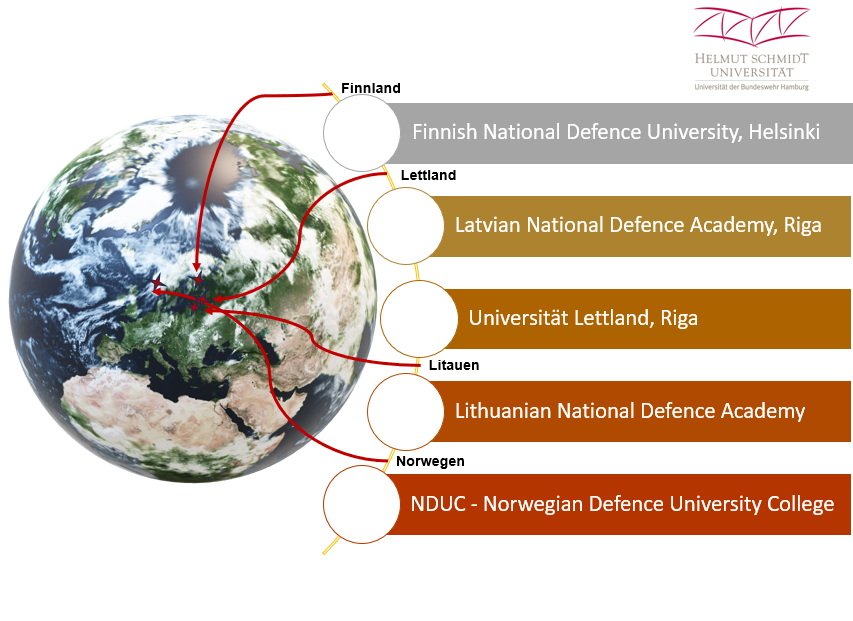 Voraussetzungen – gibt es welche?
Weitere Austauschmöglichkeiten zur Ansicht im Anhang.
9. NOV 2023
Leiter Präsidialabteilung
6
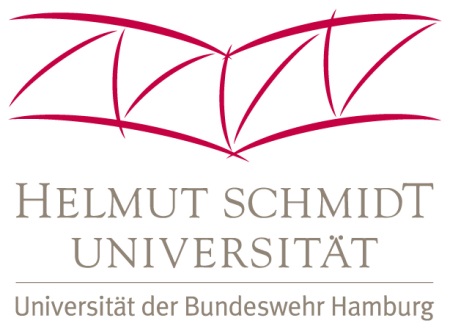 Grober chronologischer Ablauf
bis vorlesungsfreie 
Zeit
Okt - Jan
Jan - März
HT (7./10.Tr )
Auswahl
Ausland
Bewerbung
Nachbereitung
Organisation
Bewerbungsschreiben,
Tabellarischer Lebenslauf mit Foto,
Leistungsübersicht aus dem Studienkonto,
Akademische Stellungnahme,
Stellungnahme des Gruppenleiters,
Nachweis Sprachkenntnisse,
Nominierung
LAG
90/5er
Kommandierung
Visum
Etc.
Bericht
ToR
Notenumrechnung
Leistung
Eignung
Befähigung
Studium
Kompetenz- erwerb
9. NOV 2023
Leiter Präsidialabteilung
7
[Speaker Notes: .]
Im Einzelnen - der akademische Bereich -
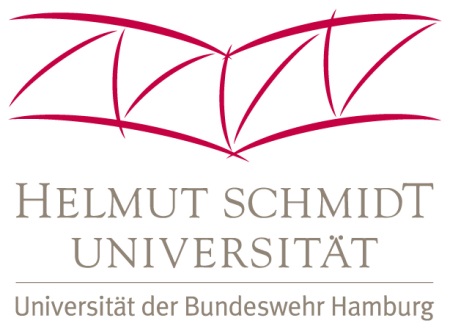 Vorstellung möglicher Programme,
akademische Beratung und Empfehlung;
Genehmigung des Learning Agreements
Studiendekane
Modulverantwortliche
Fachbezogene Beratung
Anerkennungsmöglichkeiten
Ggf. Absprache über Ersatzleistungen Inwieweit entsprechen die Inhalte der Veranstaltungen und die Prüfungen an der Gastuniversität den Anforderungen des Studiums an der HSU?
Tipp: Sprechen Sie auch mit Student/innen früherer Jahrgänge über ihre Austauscherfahrungen!
9. NOV 2023
Leiter Präsidialabteilung
8
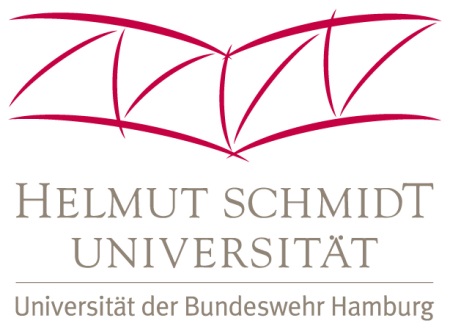 Welche generellen Möglichkeiten gibt es?- Abschlussarbeiten für MB-Studierende-
Europa:
Deutsch-Französisches Forschungsinstitut in Saint-Louis, Frankreich (Prof. Jung/Prof. Kramer)
University of Southampton und University of Birmingham, Großbritannien (Prof. Kramer)
Università degli studi di Pavia, Italien (Prof. Jepsen, Prof. Klassen)
ENSTA Bretagne, Frankreich (Prof. Jung)
Czech Technical University, Prag, Tschechische Republik (Prof. Jung)
University of Maribor, Slowenien (Prof. Jung)
Royal Military Academy, Brüssel, Belgien (Prof. Jung)

Nordamerika:
Dartmouth College, Hanover, New Hampshire, USA (Prof. Klassen)
Naval Postgraduate School, Monterrey, Kalifornien, USA (Prof. Sachau)
Royal Military College, Ottawa, Canada (Prof. Schatz)

Australien:
Deakin University, Melbourne, Australien (Prof. Neumann)
University of New South Wales, Canberra, Australien (Prof. Jung)

Afrika:
University of Stellenbosch, Südafrika (Prof. Schatz)
9. NOV 2023
Leiter Präsidialabteilung
9
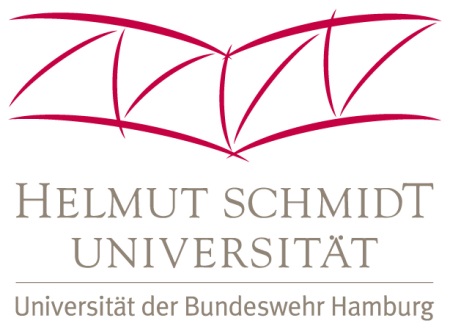 Im Einzelnen - der militärische Bereich -
Wer
Was
berät LSB
begleitet Auswahlverfahren
POC Internationales, SFB B
erstellt Stellungnahme
unterstützt StudOffz/OA
GrpLtr/GrpLtr`in
holt nötige Stellungnahmen ein und bearbeitet Dokumente
StudOffz/OA
Bietet bei Bedarf vorhandene Informationen zu den Militärakademien an
9. NOV 2023
Leiter Präsidialabteilung
10
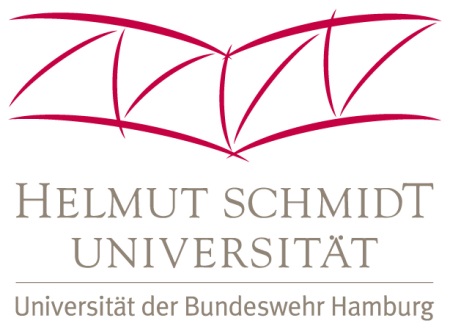 Im Einzelnen - das International Office -
Wer
Was
Studentische Hilfskraft						
Koordinator/Koordinatorin
initiiert Informationsaustausch unter Studierenden
			
berät Studierende in administrativen/inhaltlichen Fragen
prüft Bewerbungsunterlagen
leitet Auswahlgespräche
spricht Zusage/Absage an Bewerber/Bewerberin aus
nominiert Studierende bei Partneruniversitäten / (Freemover selbstständige Einschreibung) 
prüft/zeichnet
fertige LAG (Learning Agreement)
VdK (Veranlassung der Kommandierung)
Erklärung zum Prüfungsstand
zus. bei Erasmus: Erasmus LAG und Zero Grant Agreement
9. NOV 2023
Leiter Präsidialabteilung
11
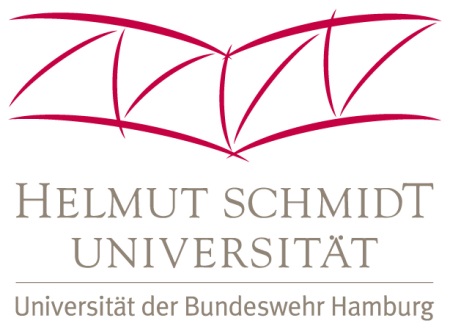 Im Einzelnen - das Prüfungsamt -
Wer
Was
überprüft die Einhaltung des Learning Agreement (LAG) und ggf. der vereinbarten Ersatzleistungen und gleicht diese mit dem Transcript auf Record (ToR) der ausländischen Hochschule ab. Die umgerechneten Noten werden dem Prüfungsamt vom Beauftragten Studium übermittelt.
klärt Abweichung(en) LAG/ToR mit Ihnen und dem Prüfungsausschuss.
erfasst zum Schluss den Auslandsaufenthalt und die erbrachten Leistungen im CMS. Die anerkannten Prüfungsleistungen werden später im Zeugnis ausgewiesen.
Ihre Bearbeiterin/Ihr Bearbeiter im Prüfungsamt
9. NOV 2023
Leiter Präsidialabteilung
12
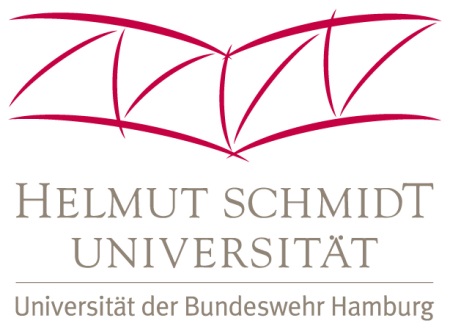 Im Einzelnen - das Sprachenzentrum -
Wer
Was
Ausstellung eines Nachweises über Sprachkenntnisse, z.B. DAAD-Zertifikat, Bescheinigung, etc.
Geschäftszimmer Sprachenzentrum, Frau Henning
Lehrkräfte des Sprachenzentrums
Teilnahme an Auswahlkommissionen
9. NOV 2023
Leiter Präsidialabteilung
13
ECTS LEARNING AGREEMENT
Academic Year:
Das Learning Agreement – das zentrale Dokument
Unterschrift 1
Unterschrift 2
Unterschrift 3
Unterschrift 4
Unterschrift 5
9. NOV 2023
Leiter Präsidialabteilung
14
Wo finden Sie Informationen?
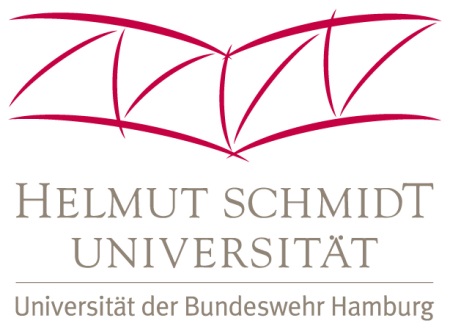 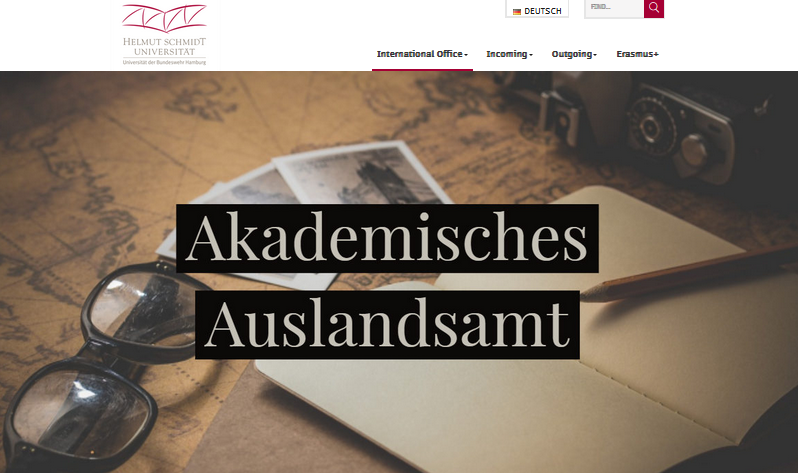 https://www.hsu-hh.de/auslandsstud/
9. NOV 2023
15
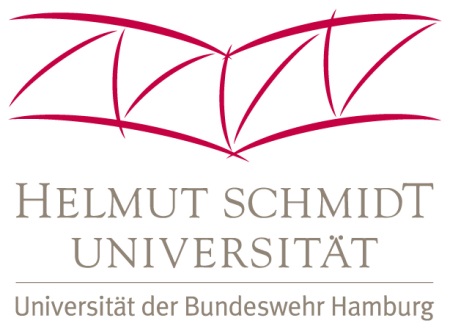 Bestehen anschließend
Fragen zu Auslandsaufenthalten!?
Initiierung Erfahrungsaustausch: Frau Bensberg (ab sofort)
Anfragen via Mail: aleksandra.bensberg@hsu-hh.de

Sprechzeit nach Vereinbarung (ab Dezember): 
Di.   09:00 – 11:00
Mi.  13:00 – 15:00
Do.  07:00 – 09:00
Termine über ILIAS buchbar:
Pfad: Campus – Präsidialbereich – Akademisches Auslandsamt LINK: https://ilias.hsu-hh.de/ilias.php?ref_id=288849&cmd=render&cmdClass=ilrepositorygui&cmdNode=zm&baseClass=ilrepositorygui

Keine Zeit!? Dann schreiben Sie uns eine Mail an:
UniBwHamburgInternationalOffice@bundeswehr.org
9. NOV 2023
Leiter Präsidialabteilung
16
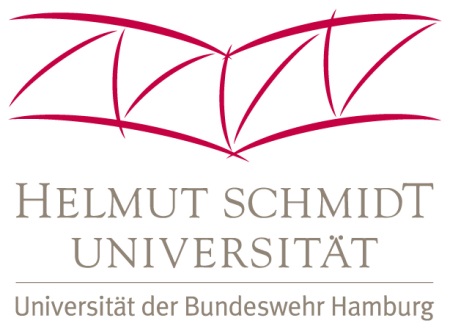 AnhangÜbersicht weitere Partnerinstitute und Universtitäten
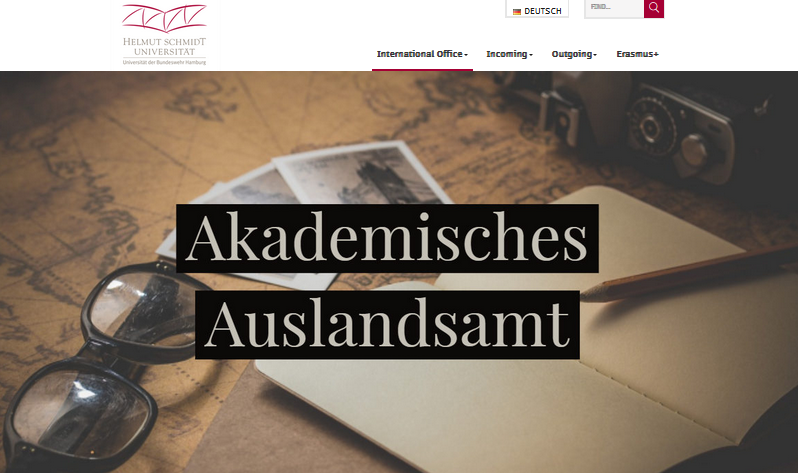 9. NOV 2023
17
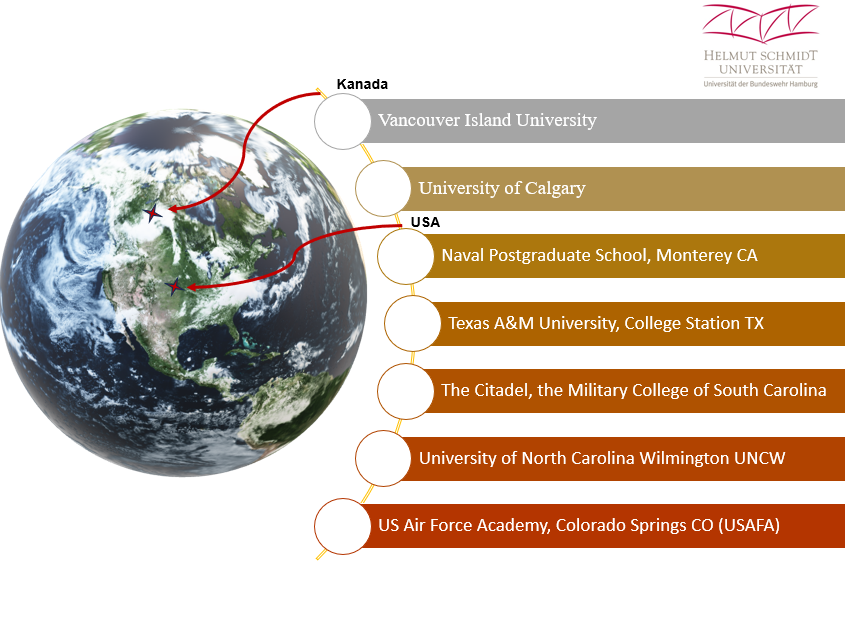 9. NOV 2023
Leiter Präsidialabteilung
18
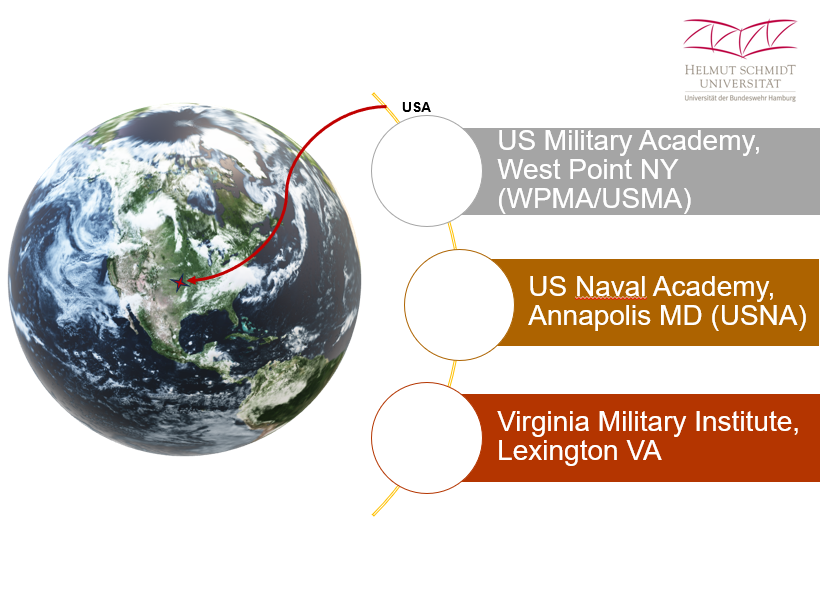 9. NOV 2023
Leiter Präsidialabteilung
19
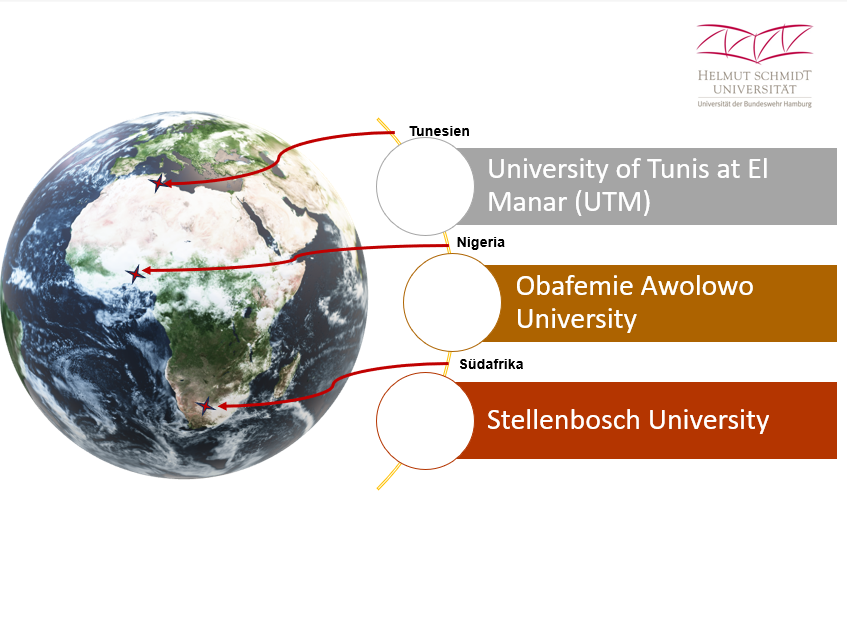 9. NOV 2023
Leiter Präsidialabteilung
20
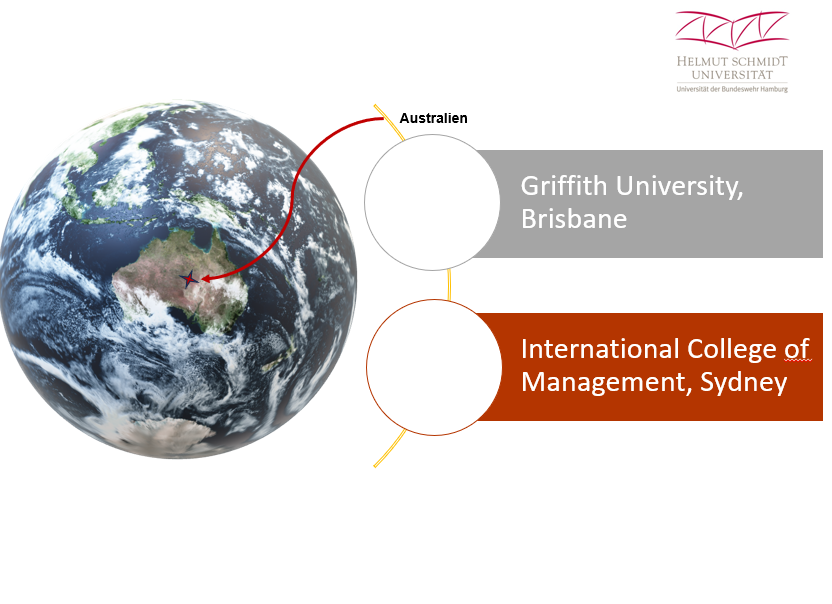 9. NOV 2023
Leiter Präsidialabteilung
21
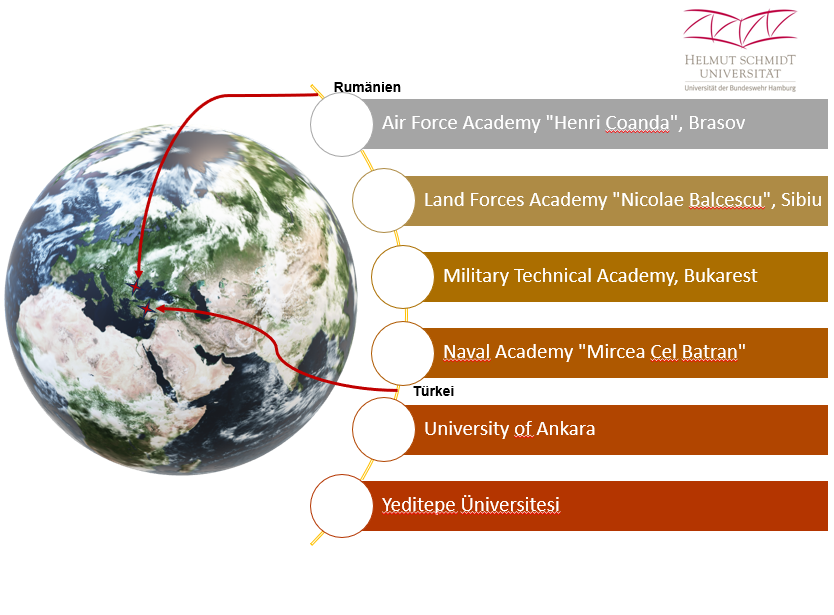 9. NOV 2023
Leiter Präsidialabteilung
22
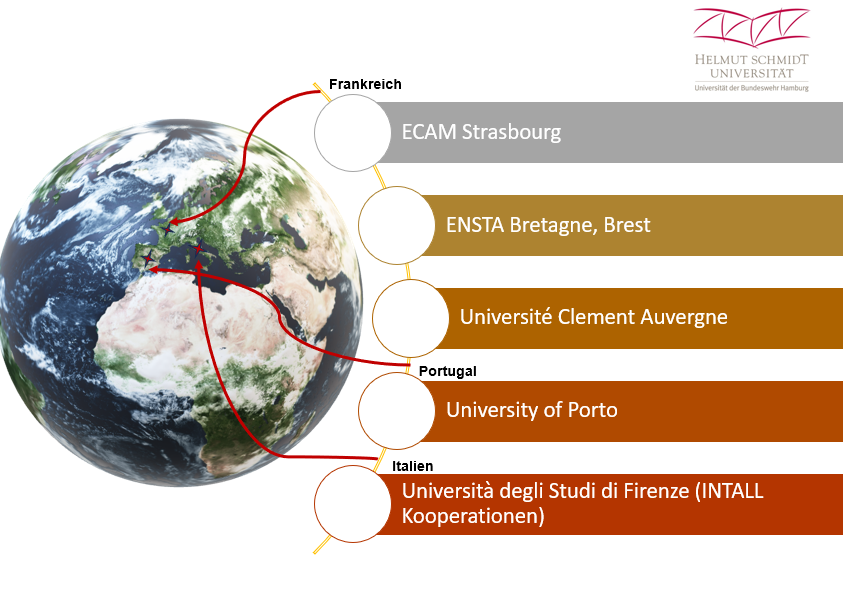 9. NOV 2023
Leiter Präsidialabteilung
23
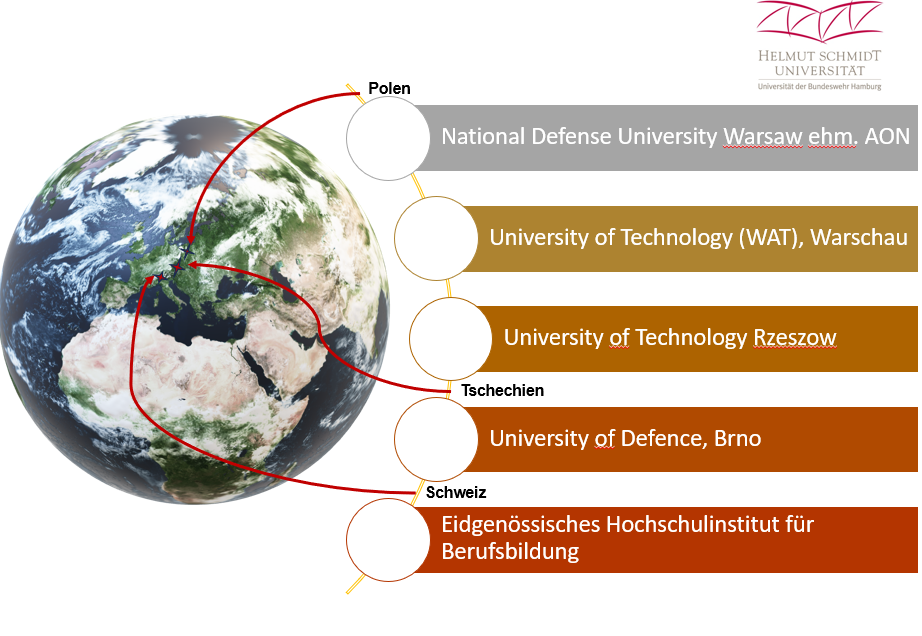 9. NOV 2023
Leiter Präsidialabteilung
24
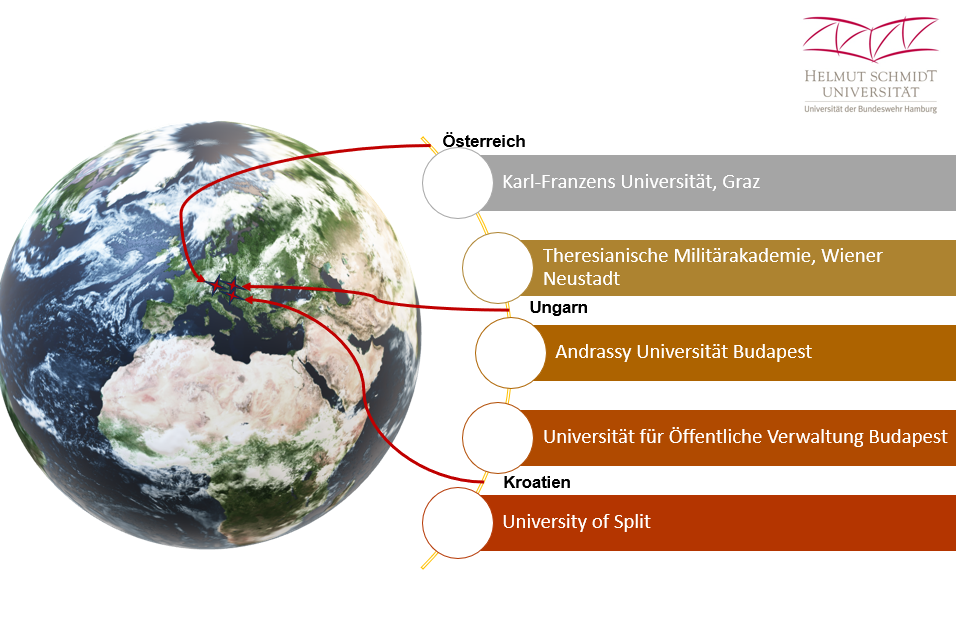 9. NOV 2023
Leiter Präsidialabteilung
25